Lecture 2
MapReduce in brief
Source
MapReduce: Simplified Data Processing in Large Clusters
 Jefferey Dean and Sanjay Ghemawat
 OSDI 2004
Example Scenario
3
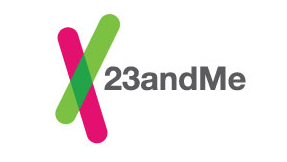 Genome data from roughly one million users
125 MB of data per user

Goal: Analyze data to identify genes that show susceptibility to Parkinson’s disease
Other Example Scenarios
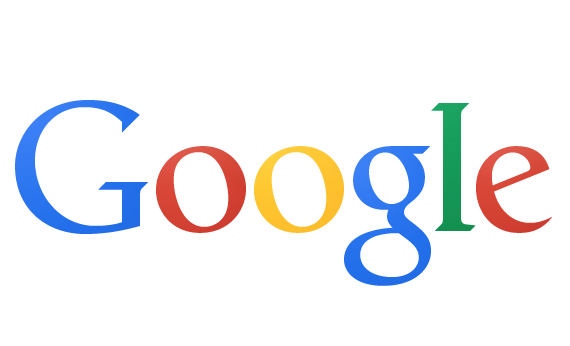 4
Ranking web pages
100 billion web pages


Selecting ads to show
Clickstreams of over one billion users
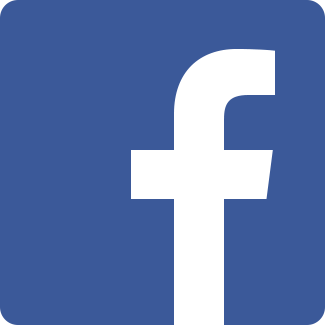 Lots of Data!
5
Although the derived tasks are simple, Petabytes or even exabytes of data

Impossible to store data on one server
Will take forever to process on one server

Need distributed storage and processing
	How to parallelize?
Desirable Properties of Soln.
6
Scalable
Performance grows with # of machines

Fault-tolerant
Can make progress despite machine failures

Simple
Minimize expertise required of programmer

Widely applicable
Should not restrict kinds of processing feasible
Distributed Data Processing
7
Strawman solution:
Partition data across servers
Have every server process local data
Why won’t this work?

Inter-data dependencies:
Ranking of a web page depends on ranking of pages that link to it
Need data from all users who have a certain gene to evaluate susceptibility to a disease
MapReduce
8
Distributed data processing paradigm introduced by Google in 2004
Popularized by open-source Hadoop framework

MapReduce represents
A programming interface for data processing jobs
Map and Reduce functions
A distributed execution framework
Scalable and fault-tolerant
Map Operation
The Map operation is applied to each “record” to compute a set of intermediate key value pairs.
Example  Temperature records between 1951 and 1955
Map function needs to be written by the user.
MapReduce Library groups together the values associated with a key I (e.g. year) and passes them to the Reduce function.
Reduce Operation
Reduce function also written by user.
 Merges together the values provided to form a smaller set of values
 (e.g., Maximum temperature seen in each year)
MapReduce:  Word count
11
map(key, value): //filename, file contents
for each word w in value: 	
	EmitIntermediate(w, "1");

reduce(key, list(values)): //word, counts 
	int result = 0; 
	for each v in values: 
		result += ParseInt(v); 
	Emit(AsString(result));
[Speaker Notes: Emits each word and a count of occurences  (here just 1).  Key  document name or file name;   Value  file contents in terms of words (is that word in the document)?
Reduce function  key is the word; it parses the list and simply sums together all counts emitted for a particular word.]
Other examples
Distributed Grep
 Map: Emits a line if a match is found to a pattern (key)
 Reduce: Identity that simply shows the intermediate data
 Count of URL Access frequency
 Map: Processes log of web page requests and outputs <URL, 1>
 Reduce: Adds the values for the same URL and outputs <URL, count>
Execution
Map invocations distributed across multiple machines
 Need automatic partitioning of input data input to M splits
 Parallelly process each split
Reduce invocations are distributed by partitioning the intermediate key space into R pieces using a partitioning function (e.g., a  hash(key)mod R).
MapReduce Execution
14
Partition
Map
Coalesce
Reduce
(k1, v1)
.
.
(a, b)
(w, p)
(a, b)
(a, q)
(a, s)
(k1, v1)
(k2, v2)
.
.
.
.
.
.
.
(kn, vn)
(k1, v1)
(w, x)
(y, r)
(c, d)
(c, d)
(c, t)
(ki, vi)
.
.
(k2, v2)
(w, p)
(w, x)
(k3, v3)
(y, z)
(a, s)
(c, t)
(a, q)
(kj, vj)
.
.
(y, r)
(y, z)
(k4, v4)
[Speaker Notes: Coalesce – the process wherein all a new partition is created based on the key (hash(key)mod R).  In this example, a , c, w, are the keys – and these are now input to a different machine performing the reduce operaiton.]
MapReduce: PageRank
15
Compute rank for web page P as average rank of pages that link to P

Initialize rank for every web page to 1
Map(a web page W, W’s contents)
For every web page P that W links to, output (P, W)
Reduce(web page P, {set of pages that link to P})
Output rank for P as average rank of pages that link to P
Run repeatedly until ranks converge
MapReduce Execution
16
Partition
Map
Coalesce
Reduce
(k1, v1)
.
.
(a, b)
(w, p)
(a, b)
(a, q)
(a, s)
(k1, v1)
(k2, v2)
.
.
.
.
.
.
.
(kn, vn)
(k1, v1)
(w, x)
(y, r)
(c, d)
(c, d)
(c, t)
(ki, vi)
.
.
(k2, v2)
(w, p)
(w, x)
(k3, v3)
(y, z)
(a, s)
(c, t)
(a, q)
(kj, vj)
.
.
(y, r)
(y, z)
(k4, v4)
When can a Reduce task begin executing?
Synchronization Barrier
17
Partition
Map
Coalesce
Reduce
(k1, v1)
.
.
(a, b)
(w, p)
(a, b)
(a, q)
(a, s)
(k1, v1)
(k2, v2)
.
.
.
.
.
.
.
(kn, vn)
(k1, v1)
(w, x)
(y, r)
(c, d)
(c, d)
(c, t)
(ki, vi)
.
.
(k2, v2)
(w, p)
(w, x)
(k3, v3)
(y, z)
(a, s)
(c, t)
(a, q)
(kj, vj)
.
.
(y, r)
(y, z)
(k4, v4)
Fault Tolerance via Master
18
Workflow (Map)
MapReduce library in the user program splits input files into M pieces.
 Worker assigned the map task, reads content of the corresponding input split – parses key/value pairs and passes the pair to the user-defined Map function. 
 The intermediate pair produced by Map stored in local memory
Workflow (Reduce)
The buffered pairs are partitioned into R regions using the partitioning function (e.g., the hash)
 Locations of these pairs are sent to master who sends it to reduce workers.
 Reduce workers uses remote procedure calls to read the buffered data.
 After reading data, it groups them according to the key (sorts).
 It iterates over the intermediate data and for each key encountered.
Failures
Worker failures
Master pings workers periodically.
 No response within a certain time indicates failure.
 Tasks reset to idle and reassigned.
 Note that completed map tasks are re-executed since results stored on local discs and could become inaccessible.
Master failures (unlikely)
Periodically, checkpoints (later) the master state (which tasks are idle, in progress, completed) and the identity of the workers.
Return to the last checkpoint.